Scheduling randomly-deployed heterogeneous video sensor nodes for reduced intrusion detection time
ICDCN, 2011
Infosys Campus, Bangalore, India
Monday, January 3rd
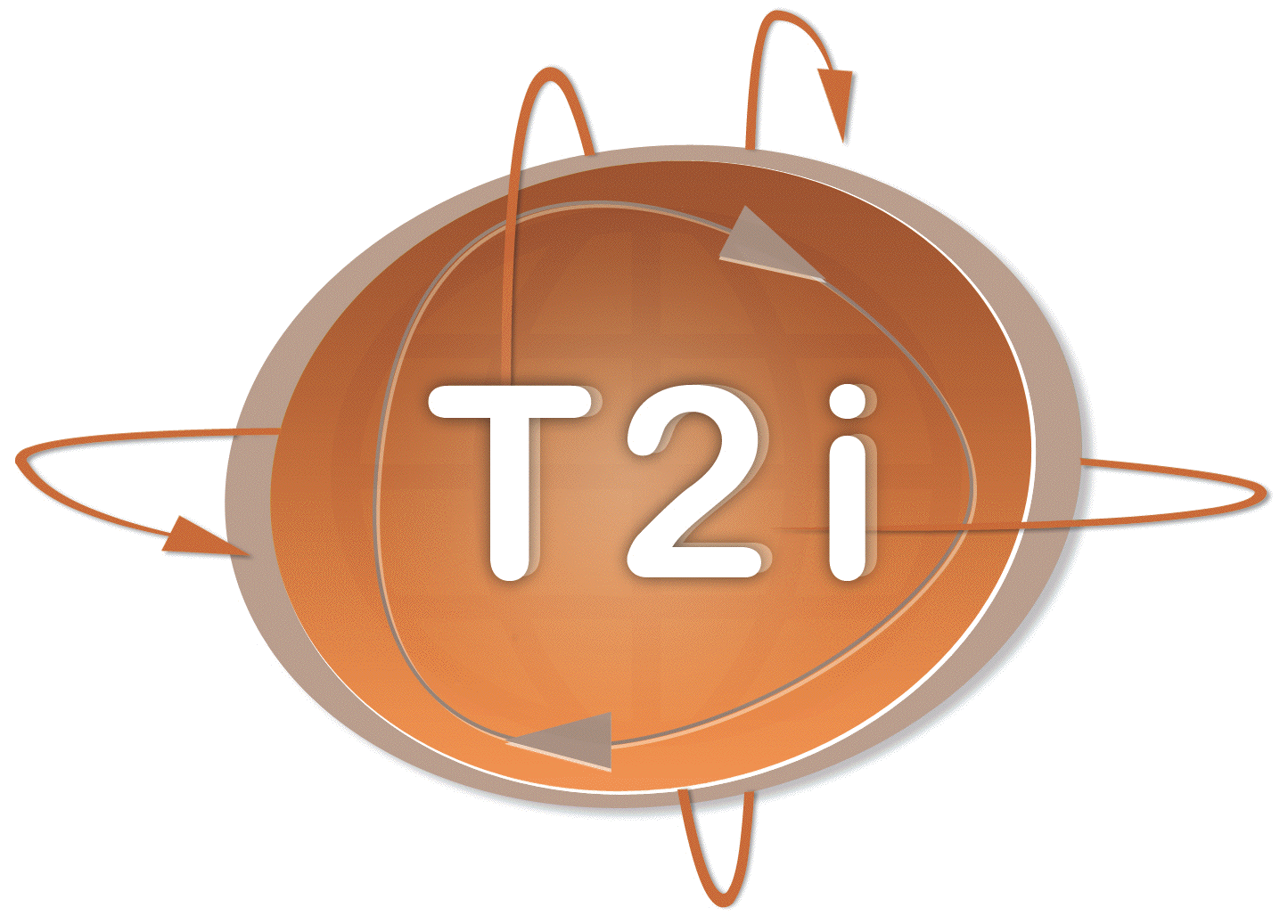 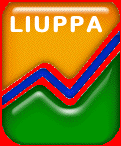 Prof. Congduc Pham
http://www.univ-pau.fr/~cpham
Université de Pau, France
[Speaker Notes: My bio, the project…
Where to find the latest version of the slides in electronic format
Don’t hesitate to interrupt me
Break at 4pm]
Wireless Video Sensors
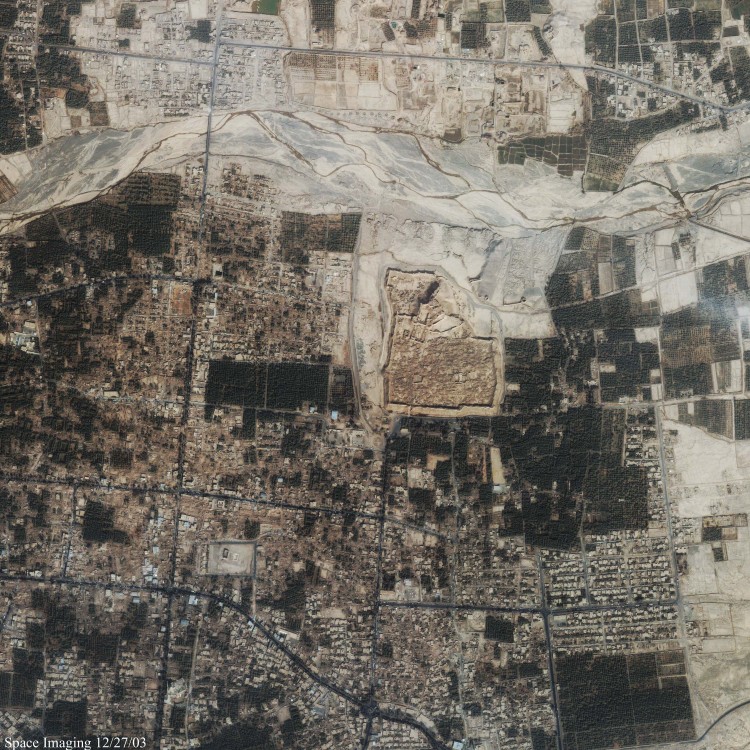 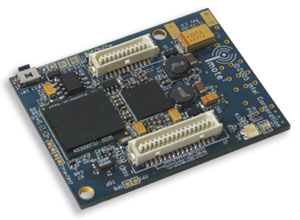 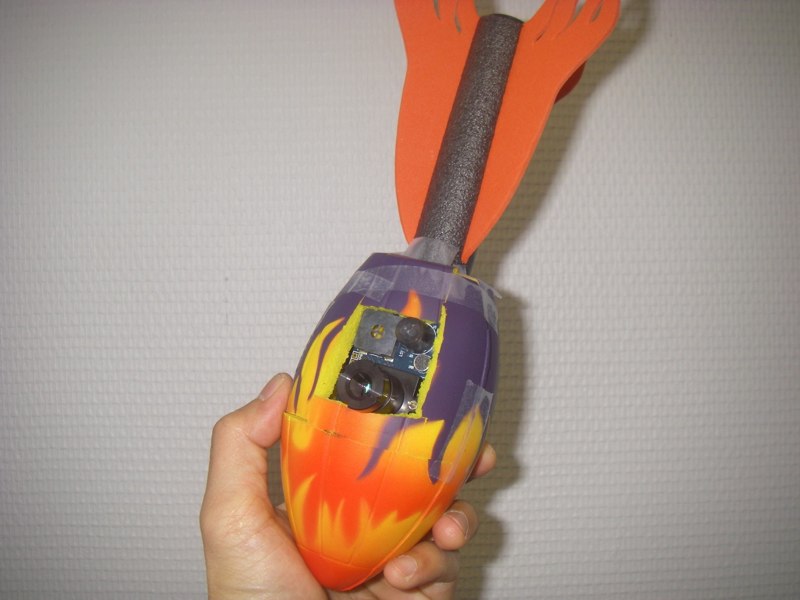 Imote2
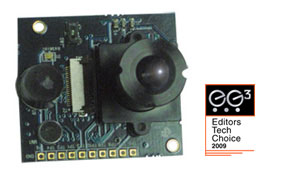 Multimedia board
Surveillance scenario (1)
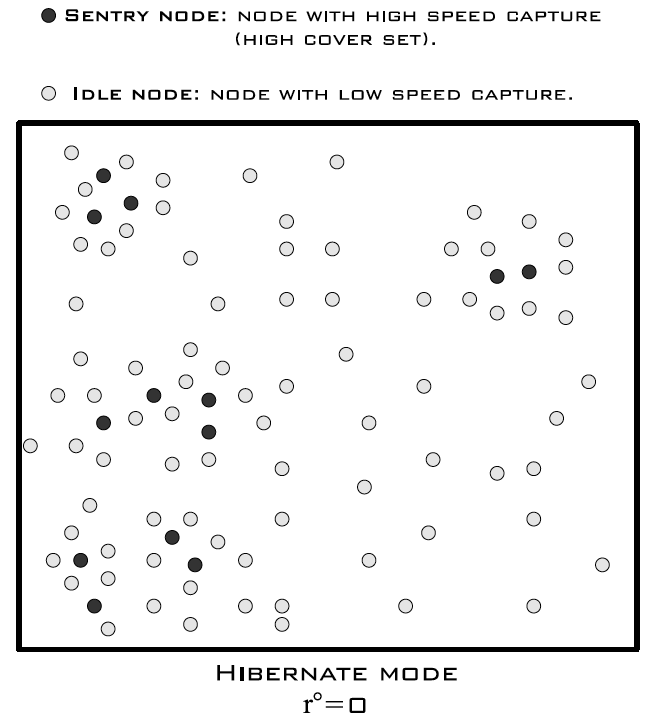 Randomly deployed video sensors
Not only barrier coverage but general intrusion detection
Most of the time, network in so-called hibernate mode
Most of active sensor nodes in idle mode with low capture speed 
Sentry nodes with higher capture speed to quickly detect intrusions
Surveillance scenario (2)
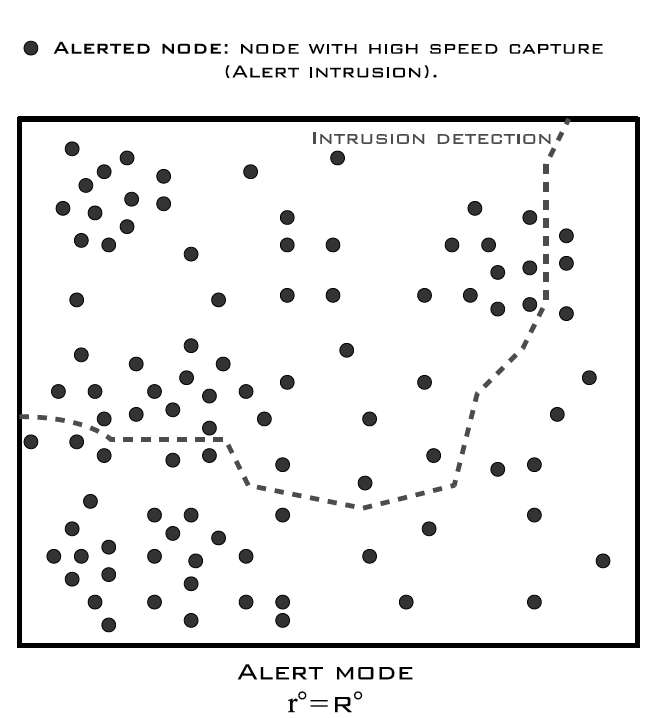 Nodes detecting intrusion must alert the rest of the network
1-hop to k-hop alert
Network in so-called alerted mode
Capture speed must be increased
Ressources should be focused on making tracking of intruders easier
Surveillance scenario (3)
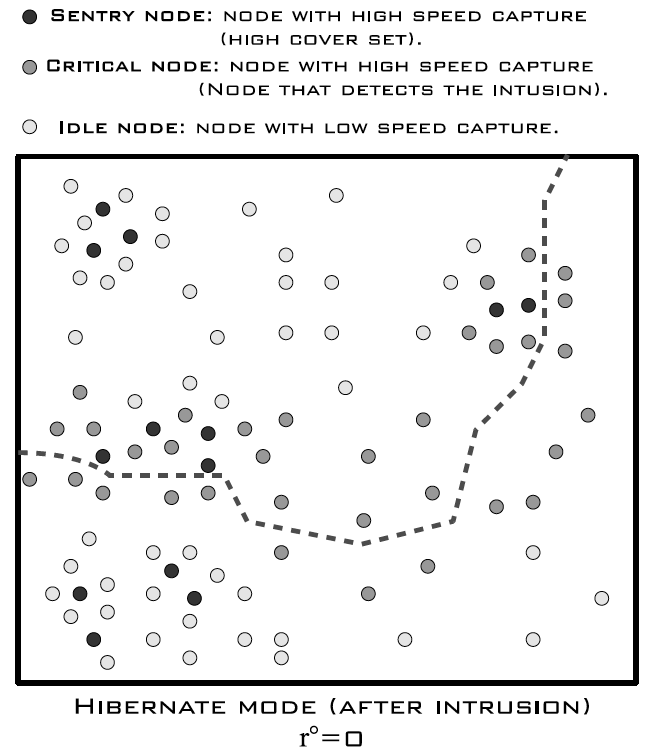 Network should go back to hibernate mode
Nodes on the intrusion path must keep a high capture speed
Sentry nodes with higher capture speed to quickly detect intrusions
Whole understanding of the scene is wrong!!!
Don’t miss important events!
Real scene
What is captured
How to meet surveillance app’s criticality
Capture speed can be a « quality » parameter
Capture speed for node v should depend on the app’s criticality and on the level of redundancy for node v
Note that capturing an image does not mean transmitting it
V’s capture speed can increase when as V has more nodes covering its own FoV - coverset
RedundancyNode’s cover set
Each node v has a Field of View, FoVv
Coi(v) = set of nodes v’ such as v’Coi(v)FoVv’ covers FoVv
Co(v)= set of Coi(v)
V2
V1
V4
V
V3
Co(v)={V1,V2,V3,V4}
Criticality model (1)
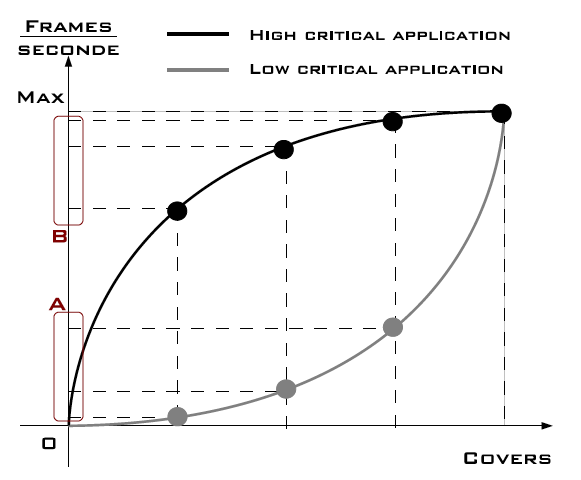 Link the capture rate to the size of the coverset
High criticality
Convex shape
Most projections of x are close to the max capture speed
Low criticality
Concave shape
Most projections of x are close to the min capture speed
Concave and convex shapes automatically define sentry nodes in the network
Criticality model (2)
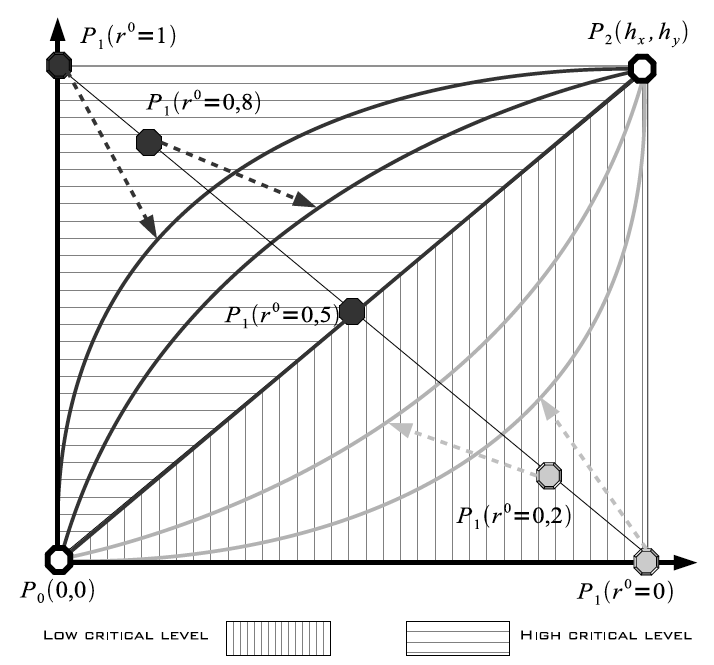 r0 can vary in [0,1]
BehaVior functions (BV)  defines the capture speed according to r0
r0 < 0.5
Concave shape BV
r0 > 0.5
Convex shape BV
We propose to use Bezier curves to model BV functions
Some typical capture speed
Set maximum capture speed: 6fps or 12fps
Nodes with coverset size greater than N capture at the maximum speed
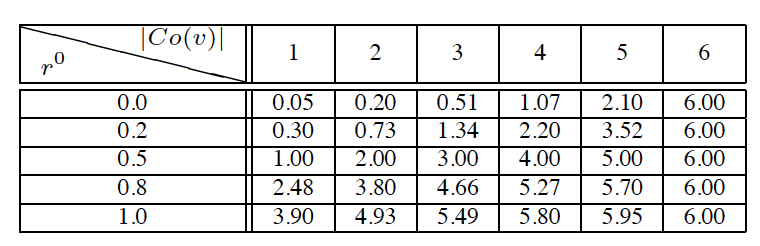 N=6
P2(6,6)
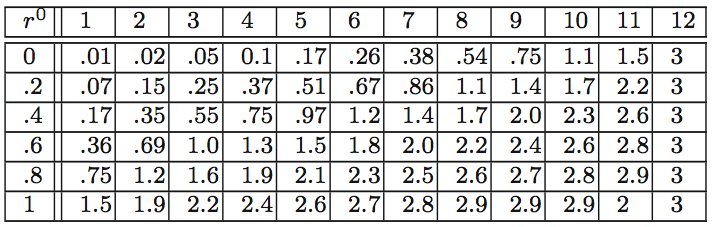 N=12
P2(12,3)
b
c
p
Finding v’s cover set
P = {v ∈ N(V ) : v covers the point “p” of the FoV}
B = {v ∈ N(V ) : v covers the point “b” of the FoV}
C = {v ∈ N(V ) : v covers the point “c” of the FoV}
G = {v ∈ N(V ) : v covers the point “g” of the FoV}
b
c
v
AoV=20°
v1
v

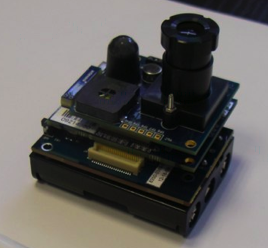 2=AoV
g
v5
v2
p
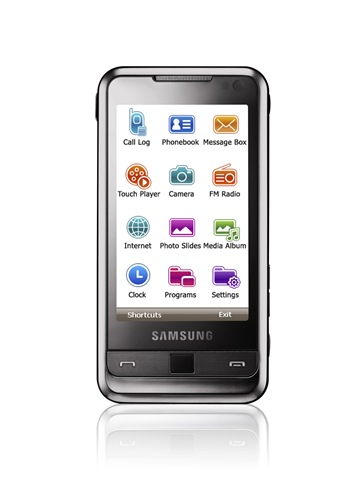 v4
AoV=38°
v6
2=30°
v3
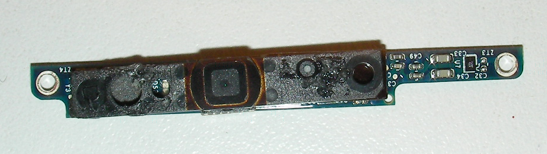 PG={PG}
BG={BG}
CG={CG}
Co(v)=PGBGCG
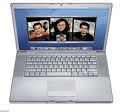 AoV=31°
v1
b
c
g
v5
v2
v4
p
v6
2=60°
v3
Large Angle of View
v1
b
c
g
v5
v2
Co(V)= {
{V }, 
{V1, V4, V6}, 
{V4, V5, V6}
}
v4
p
v6
2=60°
v3
v1
b
c
g
v5
v2
v4
p
v6
2=60°
v3
Large Angle of View
v1
b
c
g
v5
v2
Co(V)= {
{V }, 
{V1, V4, V6}, 
{V4, V5, V6}
}
v4
p
v6
2=60°
v3
b
b
c
c
v4
p
p
Small Angle of View
v1
v1
Co(V)= {V}
gv
Co(V)= {
{V }, 
{V1, V3, V4},
{V2, V3, V4}, 
{V3, V4, V5},
{V1, V4, V6},
{V2, V4, V6},
{V4, V5, V6}
}
g
g
v5
v5
v2
v2
gp
v4
v6
v6
2=30°
v3
v3
PG={Pgp}
BG={Bgv}
CG={Cgv}
Co(v)=PGBGCG
v1
v1
v1
b
b
b
c
c
c
gv
gv
gv
g
g
g
v5
v5
v5
v2
v2
v2
gp
gp
gp
v4
v4
v4
p
p
p
v6
v6
v6
{V1, V3, V4}
{V2, V3, V4}
{V3, V4, V5}
v3
v3
v3
v1
v1
v1
b
b
b
c
c
c
gv
gv
gv
g
g
g
v5
v5
v5
v2
v2
v2
gp
gp
gp
v4
v4
v4
p
p
p
v6
v6
v6
{V1, V4, V6}
{V2, V4, V6}
{V4, V5, V6}
v3
v3
v3
v1
b
c
g
v5
Heterogeneous AoV
v2
v4
v1
p
b
c
v6
gv
v3
g
v5
v2
gp
v4
v6
v1
v1
v3
b
b
c
c
gc
gb
g
g
v5
v5
v2
v2
gp
v4
v4
v6
v6
v3
v3
b
c
p
Very Small Angle of View
2=30°
2=20°
v1
v1
b
c
gc
gc
gb
Co(V)= {
{V }, 
{V1, V3, V4},
{V2, V3, V4}, 
{V3, V4, V5},
{V1, V4, V6},
{V2, V4, V6},
{V4, V5, V6}
}
gb
g
g
v5
v5
v2
v2
gp
gp
v4
v4
p
Co(V)= {
{V }, 
{V1, V3, V4},
{V2, V3, V4}, 
{V3, V4, V5},
{V1, V4, V6},
{V2, V4, V6},
{V4, V5, V6}
}
v6
v6
v3
v3
PG={Pgp}
BG={Bgb}
CG={Cgc}
Co(v)=PGBGCG
b
c
p
Very Small Angle of View
2=30°
2=20°
v1
v1
b
c
gc
gc
gb
Co(V)= {
{V }, 
{V1, V3, V4},
{V2, V3, V4}, 
{V3, V4, V5},
{V1, V4, V6},
{V2, V4, V6},
{V4, V5, V6}
}
gb
g
g
v5
v5
v2
v2
gp
gp
v4
v4
p
Co(V)= {
{V }, 
{V1, V3, V4},
{V2, V3, V4}, 
{V3, V4, V5},
{V1, V4, V6},
{V2, V4, V6},
{V4, V5, V6}
}
v6
v6
v3
v3
PG={Pgp} l {gp} 
BG={Bgb} l {ggb}
CG={Cgc} l {ggc}
Co(v)=PGBGCG
Comparison of cover-set strategies
b
p
c
b
g
p
c
b
p
c
b

p
c
%coverage, %active nodesCOpbcApv vs COpbcApbc
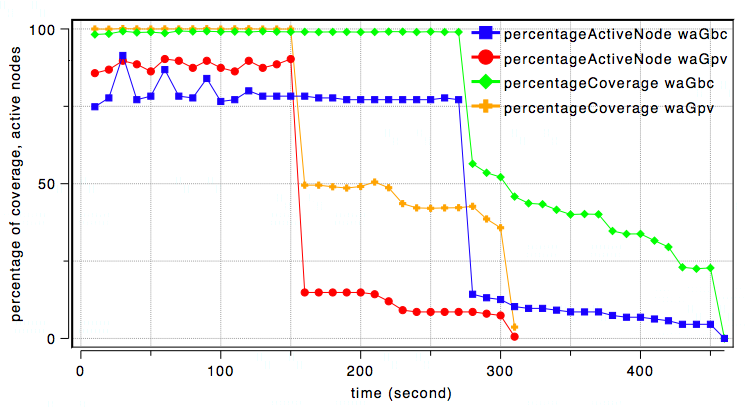 COpbcApbc provides a higher network lifetime while maintaining a %coverage close to the COpbcApv strategy
Implementation issues
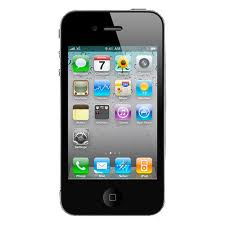 Simulation settings
OMNET++ simulation model
Video nodes have communication range of 30m and depth of view of 25m, AoV is 36°. 150 sensors in an 75m.75m area. 
Battery has 100 units, 1 image = 1 unit of battery consumed.
Max capture rate is 3fps. 12 levels of cover set. 
Full coverage is defined as the region initially covered when all nodes are active
mean stealth time
t1-t0 is the intruder’s stealth time
velocity is set to 5m/s
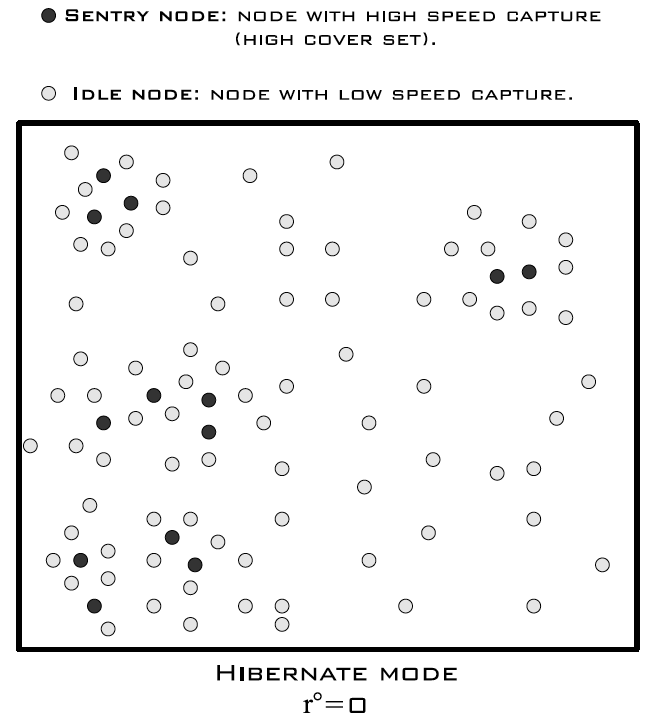 t0
t1
intrusions starts at t=10s
when an intruder is seen, computes the stealth time, and starts a new intrusion until end of simulation
mean stealth time
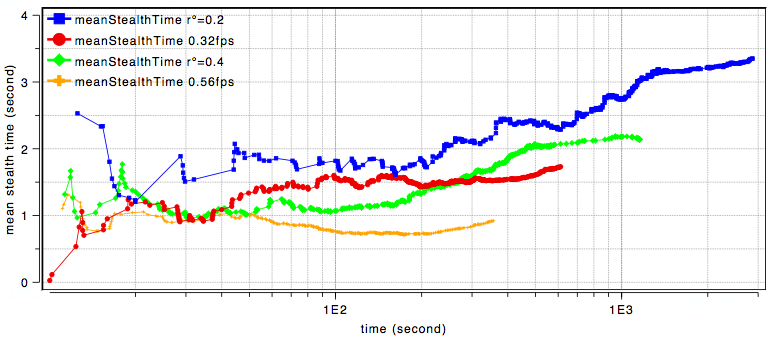 600s
3000s
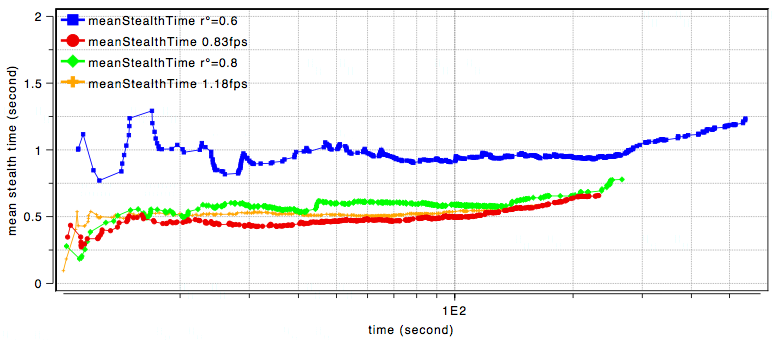 Very small AoV
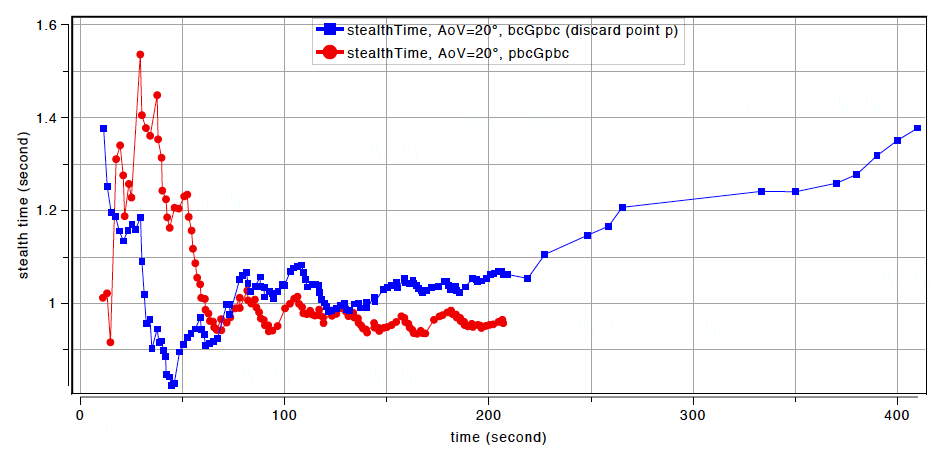 Occlusions/Disambiguation
8m.4m rectanglegrouped intrusions
v1
v1
b
b
c
c
g
g
v5
v5
v2
v2
v4
v4
p
p
v6
v6
v3
v3
Multiple viewpoints are desirable
Some cover-sets « see » more points than other
Occlusions/Disambiguation (2)
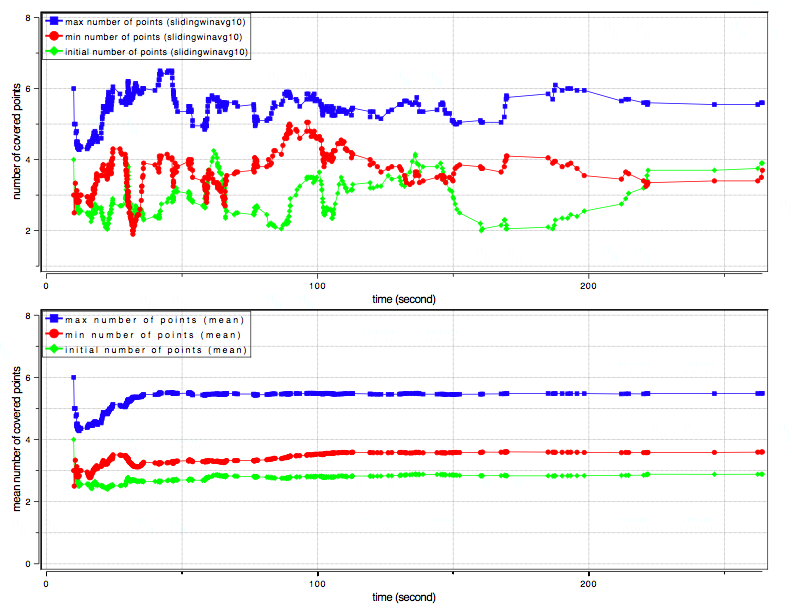 Sliding winavg of 10
Intrusion starts at t=10s
Velocity of 5m/s
Scan line (left to right)
COpbcApbc
Mean
Occlusions/Disambiguation (3)
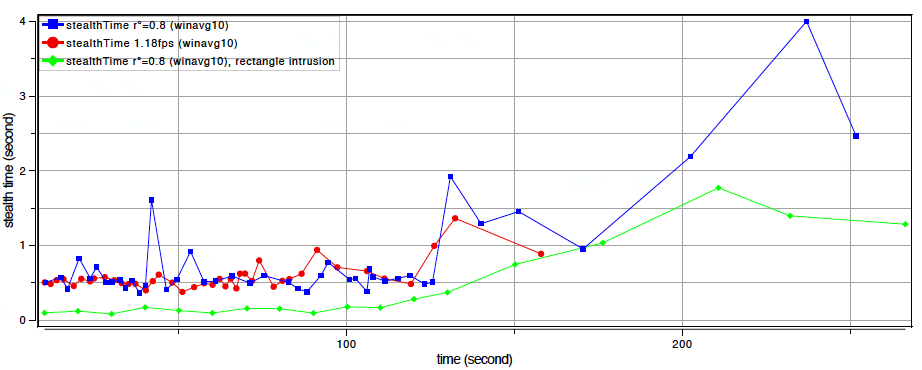 Dynamic criticality mngt
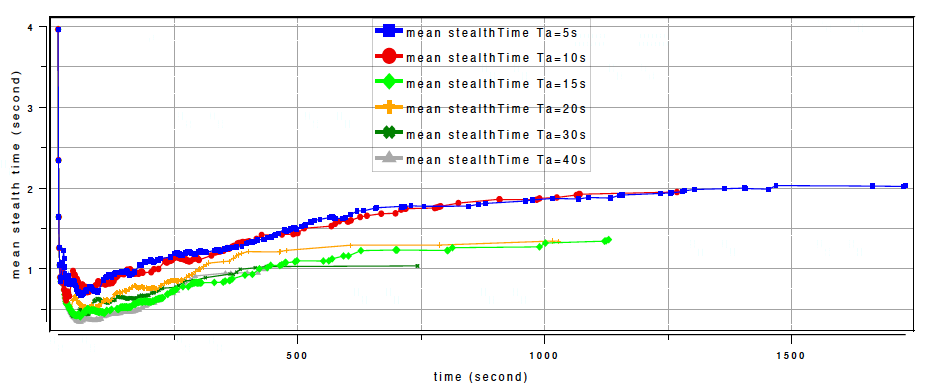 Sensor nodes start at 0.1 then increase to 0.8 if alerted (by intruders or neighbors) and stay alerted for Ta seconds
0
0
<5
<5
<10
<10
<15
<15
>15
>15
Sentry nodes
# of cover sets
# intrusion detected
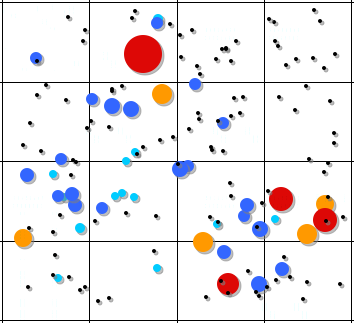 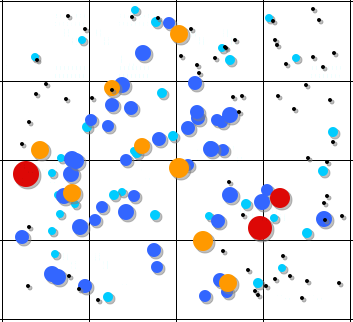 Conclusions
Models the application’s criticlity and schedules the video node capture rate accordingly
Simple method for cover-set computation for video sensor node that takes into account small AoV and AoV heterogeneity
Used jointly with a criticality-based scheduling, can increase the network lifetime while maintaining a high level of service (mean stealth time)